ALOES SOCROTINA
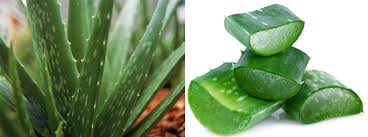 Aloe was most proved by Helbig in 1833, and several under his lead. The first publication of provings was made by Buchner, 1821.
Aloe comes from Liliaceae family and it is a red fiery gum which is being triturated. It is known as ‘Socotra’ because the plant Aloe is grown near the shores of Indian Ocean and the Island of Socotra. The ancient use of this remedy was to purge off the bile as mentioned by Dunham.
Also Known As: Aloe, Cape Aloe, Aloe Ferox Miller, Aloe Socotrina
Constitutional type of aloe Socotrina - irritable and apathetic people who do not like it when they argue;Old people
Old men with enlarged prostate.
Women at. 55 ; and 65 
Climacteric years.
Phlegmatic, indolent.
Women of relaxed phlegmatic habit.
MIND
Lassitude, alternating with great mental activity.
She knew she would die in a week;Hysteria.
Life is a burden
Aversion to labor ; disinclination to mental labor ; it fatigues him ; general languor.
Disinclined to move
Restlessness and fear ; fear of men.Ill-humored ; hypochondriacal, < in cloudy weather.
Dissatisfied and angry about himself, more so when he is constipated or suffers from pain.
An easily excited, angry, revengeful state of mind, could not brook opposition, wanted to destroy object of wrath, relief from tea or mild stimulants ; < in middle of day.
Hates people, repels everyone.
Restlessness 
Fright at slight noises, after a nocturnal emission
HEAD
Congestion to head, compelling one to sit up.Headache across forehead, with heaviness of eyes and nausea.
Weight on vertex ; pressure in forehead and occiput.
Dull pressive pain : in supraorbital region ; in sinciput.
Pressing outward to temples, with periodic heat of face and flickering before eyes.
Stitches in temples aggravated by every footstep.
Headache after insufficient stool ; with abdominal pains.
Headaches < from heat, > from cold applications.
A pain in forehead which compels patient to close eyes, or, if he wishes to look at anything, he must make aperture of lids very small.
Headache alternating with lumbago.
EYES
Yellow rings moving before eyes.
Unsteady, anxious look.
Dimness before eyes while writing;Flickering.
Pain deep in orbits, as if in muscles, < on right side.
Congestion to eyes ; pressure in orbits.
Lachrymation.
Occasional attacks of twitching of left eyelids during day, and a spasmodic jerk of whole body just when falling asleep at night.
Heaviness of eyes, with frontal headache.
Has to close eyes, with pain in forehead.
EARS
Hates musical sounds and noises, they set her all in a tremor. 
Cracking in ears when moving jaw.
Sticking pain in left ear, later in right Internal and external heat of ears.
TONGUE
Metallic taste, with dry, irritative hacking.
Taste : bitter, sour, like ink or iron.
Tongue : coated yellowish-white ; stiff ; dry, red.
Severe fine stitches, from behind forward, in under part of tongue when moving it.
Yellow ulcers on tongue.
Dry tongue and mouth, with increased thirst and greater redness of lips.
THROAT
Fauces raw, hot, as if burnt.
Palate swollen ; arches of velum palati pain on chewing hard food, or on yawning, < in evening and in morning on awaking ; < on empty swallowing.
Hawking of thick jelly-like mucus, in lumps, from fauces and posterior nares ; rawness and swollen feeling in pharynx.
STOMACH
Painful pressure under sternum ; pressure through pit of stomach to back.
Pain in scrobiculum on making a false step.
Fulness in stomach, followed by distension of epigastrium.
Pain and fulness in stomach after drinking water.
Painfulness in hypochondria, with chilliness and diarrhoea ; painful weakness of legs.
Hepatic region : burning, uneasiness, heat, pressure and tension ; dull pain, worse on standing, so that he bends forward.
Stitches from liver into chest, obstructing respiration.Stitches in liver, when drawing a long breath.
Distension of hypochondria, better after passing flatus.
Increases the flow of bile.
Stitches from spleen into chest, or drawing into loins
ABDOMEN AND LOINS.
Pulsation in region of navel.
Distension of abdomen, especially epigastrium, with flatus moving about ; worse after meals ; during menstruation ; on motion.
Congestion to abdomen (portal system) ; burning sensation.
Sensation of fulness, heaviness ; heat and inflammation.
Pelvis feels if filled with hot water.
Pain around navel, worse from pressure.
Stitches in umbilical region from sneezing.
Rumbling in abdomen.
Discharge of much flatulency, burning, smelling offensive, relieving pain in abdomen ; after each meal, in evening and morning, before stool.
Cutting across abdomen ; with ill humor, anthropophobia ; not disposed to got into open air, although it relieves.
Abdominal walls painful when rising, pressing to stool, when touched, and when standing erect.
Heaviness, fulness, and pressing downward in pelvis.
Left side of abdomen bloated, with gurgling in descending colon ; worse after eating.
A twisting and griping pain in upper abdomen and around navel, forcing him to sit bent up, which relieves ; therewith, repeated urging to stool, but only offensive burning flatus passes, with short relief of pain.
Griping in abdomen, before, with and after stool.
Feeling of weakness in abdomen as if diarrhoea would result ; but evacuation did not ensue for eight hours.
Shooting and boring in region of navel, < from pressure
Painfulness in whole abdomen, especially in sides and along both sides of navel, which cannot endure being touched ; on making a false step on stone pavements it hurts very much in pit of stomach.
Dull abdominal pain, as after taking cold, morning and evening repeatedly, still without inclination to stool.
Great and cutting-griping pain in right and lower portion of abdomen, which was excruciating before and during stool ; after stool all pains ceased, leaving profuse sweating and extreme weakness. θ Colic.
STOOLS AND RECTUM
Urging to stool continuously ; worse immediately after eating ; feeling of fulness and weight in pelvis ; only flatus passes.
Urging to stool with passage of urine ; every time on passing urine, feeling as if stool would pass.
The not too hard feces cause a pricking in anus, later continuous pain in anus compelling him to draw it together frequently, whereby it becomes tense and achy.
Fulness and pressing out in anus.
Hemorrhoids : protrude like a bunch of grapes ; constant bearing down in rectum ; bleeding ; sore, tender, hot ; relieved by cold water.
Itching and burning in anus, preventing sleep.
Pain in left side down along ureter.
URINARY ORGANS
Every time on passing urine, feeling as if some thin stool would escape with it.
Burning when urinating.
Frequent urging to urinate ; > at night ; or in afternoon.
Urine copious ; especially after stool.
Urine saffron-yellow, becoming cloudy ; scanty, hot.Sediment yellowish, like bran, or slimy.
Incontinence of urine. θ In an old man with enlarged prostate (diarrhoea and urinary symptoms are present).
So urgent a desire that he can hardly retain urine.
Erections after urinating.
MALE SEXUAL ORGANS
Semen comes too soon;All the semen is not ejected.
Sexual desire increased : after awaking ; after eating ; in evening.
Seminal emissions ; strong desire afterwards.
Testicles cold ; penis small ; scrotum relaxed ; epididymis sensitive, especially to touch or while walking.
Offensive sweat on genitals.
Erections in morning and after passing water.
Gonorrhoea.
Itching of prepuce.
FEMALE SEXUAL ORGANS.
Pain in hypogastrium as if menses were coming on.
Fulness, heaviness in uterine region, with labor-like pains in loins and groin ; worse standing.
Labor-like pains extending down legs. θ Prolapsus uteri.
Uterine hemorrhage about climaxis. θ Prolapsus uteri.
Menses too early and too profuse ; with dragging down in rectum and fulness in pelvis. θ Prolapsus uteri.
Menses too early and last too long. θ Prolapsus uteri.
During menses : earache ; headache relieved by cold water ; distension of abdomen ; backache.
Leucorrhoea of bloody mucus preceded by colic. θ Prolapsus.
RESPIRATION
Whistling in throat, as if something had fallen into trachea.
Difficult respiration.
Respiration impeded : by stitches through left side of chest ; by stitches from liver into chest.
When drawing a long breath : stitches in liver.
Cough with stitches in right side of larynx ; sputa of yellow, tenacious mucus.
Cough with scratching in throat.
Spitting blood.
EXTREMITIES
Extending down legs : labor-like pains. 
Painful weakness of legs.
Painful weariness in calves.
Weakness of ankle joint.
Soles of feet pain when walking on pavement.
Great toe feels as if sprained.
Lameness, weariness in limbs ; weakness of joints ; often with abdominal disturbances.
Pains of short duration, as if bruised or dislocated (l. forearm, right scapula, left ribs).
Pricking, dull twitching, drawing pains in joints (fingers, knees, elbows).
Cold hands with warm feet.
NERVES
Debility.
General weakness, weariness.
Weakness inconsiderable, even when skin was golden color.
Lassitude alternating with mental activity.
Extreme prostration, with perspiration.
Paralytic drawing in muscles.
Faint feeling after stool. θ Dysentery.
Trembling from musical sounds or noises.
Hysteria from poisoning of blood with uric acid
RELATIONS
Aloe has many symptoms like Sulphur, and is equally important in chronic diseases, with abdominal plethora, etc.
Similar to Ailant. (dull frontal headache) ; Gum. gutt. (diarrhoea) ; Ammonium mur. (abdominal and diarrheic symptoms) ; Nux vom. (gastric abdominal and uterine troubles ; bad effects of sedentary habits).
Antidotes to Aloe : Sulphur, mustard.Camphor relieves for awhile.Nux vom. and Lycop. relieve the earache.